Classes (2)
Lecture 7
Basic concepts
Overloaded operators are functions with special names: the keyword operator followed by the symbol for the operator being defined.
conventional notation
3 + 4
+ 3 4
3 4 +
operator+ (3, 4)
5 * (3 + 4)
* 5 + 3 4
5 3 4 + *
operator* (5, operator+ (3, 4))
Polish notation
reverse Polish notation
functions
Basic concepts
[RECALL]
Overloaded functions are functions that have the same name but different parameter lists and that appear in the same scope are overloaded.
(Lecture 5)
[NOTE]
An operator function must either be a member of a class or have at least one parameter of class type.
implicit this pointer
It is illegal to (re-)define operators for built-in types.
Recall operator<<
class Sales_item {
public:
          friend ostream& operator<< (ostream &out, const Sales_item &item) {
                    out << item.isbn << “, $“ << item.revenue << “, “ << item.units_sold;
                    return out;
          }
private:
          string isbn;
          double revenue;
          unsigned int units_sold;
};
Overloading operator>>
class Sales_item {
public:
          friend istream& operator>> (istream &in, Sales_item &item) {
                    in >> item.isbn >> item.revenue >> item.units_sold;
                    return in;
          }
};
cannot be const
must be friend
Sales_item item;
cin >> item;
cout << item;
978-0-321-71411-4
569.9
10
978-0-321-71411-4, $569.9, 10
Tested on macOS High Sierra ver. 10.13.6 with GCC ver. 4.2.1 [Nov 22, 2018]
File IO
Sales_item item;
ifstream fin(“data.txt”);
if (!fin.is_open( )) return 1;
ofstream iout(“items.txt”);
ofstream pout(“prices.txt”);
while (!fin.eof( )) {
          fin >> item;
          iout << item << endl;
          pout << item.get_isbn( ) << “: $” 
                     << item.avg_price( ) << endl;
}
fin.close( );  iout.close( );  pout.close( );
return 0;
打开输入文件
判断是否打开成功
data.txt
输出文件1，打印
978-0-321-71411-4     569.9     10
978-0-262-03384-8     523.68     8
输出文件2，均价
使用重载的>>
items.txt
使用重载的<<
978-0-321-71411-4, $569.9, 10
978-0-262-03384-8, $523.68, 8
978-0-321-71411-4: $56.99
978-0-262-03384-8: $65.46
prices.txt
关闭文件
Overloading arithmetic operators
返回caller object的引用
参数通常是const引用
Sales_item&  operator+=  (const Sales_item &item) {
          assert( this->isbn == item.isbn );
          this->revenue += item.revenue;
          this->units_sold += item.units_sold;
          return *this;
}
实现为类的成员函数
Overloading arithmetic operators
The following overloaded operator is also legal (if it really makes some sense).
返回caller object的引用
Sales_item&  operator+=  (unsigned int n) {
          assert( this->units_sold != 0 );
          this->revenue += this->avg_price( ) * n;
          this->units_sold += n;
          return *this;
}
实现为类的成员函数
Overloading arithmetic operators
返回一个新的object
参数应当是const引用
Sales_item  operator+  (const Sales_item &item1, const Sales_item &item2) {
          assert( item1.isbn == item2.isbn );
          Sales_item result;
          result.isbn             = item1.isbn;
          result.revenue     = item1.revenue + item2.revenue;
          result.units_sold = item1.units_sold + item2.units_sold;
          return result;
}
通常需要是类的友元
对应的类要允许复制/有良定义的复制
局部变量result以复制的方式返回
Never go counterintuitive
Sales_item  operator+  (const Sales_item &item1, const Sales_item &item2) {
          Sales_item result;
          result.isbn             = item1.isbn;
          result.revenue     = max(item1.revenue, item2.revenue);
          result.units_sold = max(item1.units_sold, item2.units_sold);
          return result;
}
DON’T DO THIS.
Overloading the assignment operator
参数应当是const引用
返回caller object的引用
Sales_item&  operator=  (const Sales_item &item) {
          this->isbn             = item.isbn;
          this->revenue     = item.revenue;
          this->units_sold = item.units_sold;
          return *this;
}
需要是类的成员函数
[RECALL] Copy constructors.
Non-copyable objects
Sometimes there is the case where we want to forbid an object from being copied.
class Sales_item {
public:
          Sale_item( );
          Sales_item(const Sales_item&) = delete;
          Sales_item& operator= (const Sales_item&) = delete; 
};
必须显式声明/定义一个默认构造函数
声明拷贝构造函数和拷贝赋值操作符为deleted
Sales_item item1;
Sales_item item2(item1);
Sales_item item3 = item1;
Sales_item item1;
Sales_item item2;
error. 找不到拷贝构造函数或拷贝赋值操作符
ok. 可以定义两个object
Singletons
In software engineering, the singleton pattern is a software design pattern that restricts the instantiation of a class to one object.
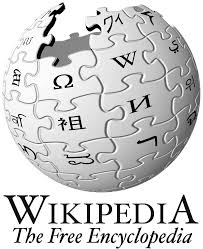 Tested on macOS High Sierra ver. 10.13.6 with GCC ver. 4.2.1 [Nov 22, 2018]
class Singleton {
public:
          static Singleton* getInstance( ) { 
                    if (instance == nullptr) instance = new Singleton( ); 
                    return instance;
          }
          static void destroyInstance( ) { delete instance; }
          int data;
private:
          Singleton( ): data(2) { }
          Singleton(const Singleton&) = delete;
          Singleton& operator= (const Singleton&) = delete;
          static Singleton *instance;
};
Singleton* Singleton::instance(nullptr);
声明构造函数为private，禁任意创建
声明拷贝构造函数和拷贝赋值操作符为deleted，禁复制
用静态变量instance和相应的静态函数管理唯一对象
error. 构造函数为private
Singleton s;
error. 构造函数为private
Singleton *s = new Singleton( );
Singleton *s = Singleton::getInstance( );
ok.
Singleton *p = Singleton::getInstance( );
ok. 指针p和s指向相同的（唯一）对象
p->data = 7;
cout << s->data << ”, ” << p->data;
7, 7
Singleton::destroyInstance( );
ok. 销毁（唯一）对象
Tested on macOS High Sierra ver. 10.13.6 with GCC ver. 4.2.1 [Nov 22, 2018]
Overloading relational operators
bool operator== (const Sales_item &item1, const Sales_item &item2) { 
          return item1.isbn == item2.isbn &&
                         fabs(item1.revenue – item2.revenue) < 1e-7 &&
                         item1.units_sold == item2.units_sold;
}
可以定义其他的operator==逻辑
bool operator!= (const Sales_item &item1, const Sales_item &item2) { 
          return !(item1 == item2);
}
Overloading relational operators
bool operator< (const Sales_item &item1, const Sales_item &item2) { 
          return item1.isbn < item2.isbn;
}
Many STL functions/algorithms require that objects be comparable.
vector<Sales_item> items;
sort( items.begin( ), items.end( ) );
要求Sales_item类定义了operator<，否则编译器报错。
Overloading the subscript operator
class StrVector {
public:
          StrVector(const string *arr, size_t n) { … }
          string& operator[ ] (size_t n) { return element[n]; }
          const string& operator[ ] (size_t n) const { return element[n]; }
private:
          string *elements;
};
version 1
version 2
string s[4] = {“hello”, “how”, “are”, “you”};
StrVector sv1(s, 4);
sv1[0] = “hi”;
const StrVector sv2(s, 4);
cout << sv2[3];
Call version 1.
Bounds checking?
Call version 2.
Overloading member access operators
Problems with pointers:
ptr3
ptr2
需要记得delete；
需要清楚什么时候delete
ptr1
object
Sales_item *ptr1 = new Sales_item( );
Sales_item *ptr2 = ptr1;
delete ptr1;
delete ptr2;
ok. The Sales_item object is deleted.
run-time error. Pointer being freed was not allocated.
Smart pointers
reference counter
SomeClass *obj;
size_t *count;
3
自定义SmartPointer类，额外使用一个reference counter，记录当前object被多少个smart pointer指向（即初始的smart pointer被复制了多少次）
ptr3
ptr2
ptr1
SmartPointer(SomeClass*);
SmartPointer(const SmartPointer&);
~SmartPointer( );
SmartPointer& operator= (const SmartPointer&);
SomeClass& operator* ( );
SomeClass* operator-> ( );
object
reference counter
SomeClass *obj;
size_t *count;
3
主要函数1：构造函数
SmartPointer(SomeClass *p): 
          obj(p), count( new size_t(1) )
{ }
ptr3
ptr2
ptr1
创建一个新的SmartPointer对象，指向输入参数p所指向的SomeClass对象，同时创建计数器，且计数器的值为1
object
reference counter
SomeClass *obj;
size_t *count;
3
主要函数2：拷贝构造函数
ptr3
SmartPointer(const SmartPointer &sp): 
          obj(sp.obj), count(sp.count)
{ ++*count; }
ptr2
ptr1
object
将SmartPointer对象sp复制为一个新的SmartPointer对象，计数器加1
reference counter
SomeClass *obj;
size_t *count;
主要函数3：析构函数
3
~SmartPointer( ) { 
          if (--*count == 0) {
                    delete obj;
                    delete count;
           }
}
ptr3
ptr2
ptr1
object
计数器减1
如果计数器为0，执行实际的delete
主要函数4：拷贝赋值操作符
reference counter
SomeClass *obj;
size_t *count;
SmartPointer& operator= (const SmartPointer &sp) { 
          if (this == &sp) return *this;
          if (--*count == 0) {
                    delete obj;
                    delete count;
           }
          obj = sp.obj;
          count = sp.count;
          ++*count; 
          return *this;
}
3
防止self-assignment
放弃原有的指向，计数器减1，必要时执行实际的delete
ptr3
ptr2
ptr1
object
复制sp，计数器加1
reference counter
SomeClass *obj;
size_t *count;
3
主要函数5-6：成员访问操作符
ptr3
ptr2
SomeClass& operator* ( ) {  return *obj; }
ptr1
SomeClass* operator-> ( ) {  return obj; }
object
使得SmartPointer类的使用看起来与SomeClass类的指针一样。
int *data = new int(-29);

SmartPointer sp1(data);
cout << *sp1 << endl;
cout << sp1.get_count() << endl;

SmartPointer *sp2 = new SmartPointer(sp1);
cout << **sp2 << endl;
cout << sp2->get_count() << endl;

SmartPointer sp3(*sp2);
cout << *sp3 << endl;
cout << sp3.get_count() << endl;

delete sp2;
cout << sp3.get_count() << endl;
reference counter
SomeClass *obj;
size_t *count;
3
-29
1
ptr3
ptr2
-29
2
ptr1
object
-29
3
2
Smart pointers
reference counter
SomeClass *obj;
size_t *count;
3
Smart pointer和singleton有什么区别？
[THINK]
ptr3
ptr2
ptr1
[THINK]
int *data = new int(-29);
SmartPointer sp1(data);
SmartPointer sp2(data);
object
sp1和sp2有什么关系？
Functors
Functors (i.e., function objects) are classes that overload the call operator.
Functors allow objects of its type to be used as if they were a function.
struct  absInt {
          int operator( )(int val) const { return val < 0 ? –val : val; }
};
absInt  obj;
cout << obj(-7) << endl;
cout << absInt( )(-7) << endl;
使用名为obj的absInt类对象的operator( )
使用临时对象的operator( )，临时对象在语句结束后消亡
Functors
class  averageLessX {
public:
          averageLessX(int n): val(n) { }
          bool operator( )(int v1, int v2) const { return (v1 + v2) / 2.0 < val; }
private:
          int val;
};
averageLessX  avg_less_10(10);
cout << avg_less_10(4, 16) << endl;
cout << averageLessX(10)(4, 16) << endl;
使用名为avg_less_10的对象
使用临时对象averageLessX(10)，临时对象在语句结束后消亡
Functors vs pointers to functions
[RECALL] (Lecture 5)
bool x_less (const Point &a, const Point &b);
bool y_less (const Point &a, const Point &b);
void mySort (
                vector<Point> &points, 
                bool (*p) (const Point &, const Point &)
) {
          // 用(*p)(a, b)来比较两个点a和b
}
Functors vs pointers to functions
struct xLess {
          bool operator( ) (const Point &p1, const Point &p2) const { return p1.x < p2.x; }
};
void mySort (vector<Point> &points, const xLess &comp);
Functors vs pointers to functions
Next lecture!
struct myLess {
          virtual bool operator( ) (const Point &p1, const Point &p2) const = 0;
};
struct xLess: public myLess {
          virtual bool operator( ) (const Point &p1, const Point &p2) const { return p1.x < p2.x; }
};
struct yLess: public myLess {
          virtual bool operator( ) (const Point &p1, const Point &p2) const { return p1.y < p2.y; }
};
void mySort (vector<Point> &points, const myLess &comp);
Next lecture
C++ Primer, Chapter 15